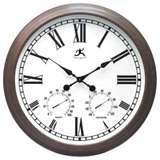 Math Blast
From the Past
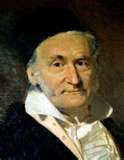 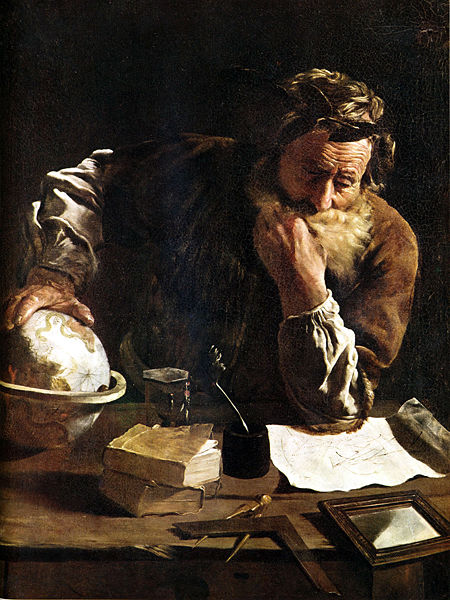 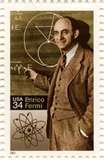 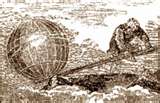 Archimedes
Syracuse
(then part of Greece)
287-212 BC
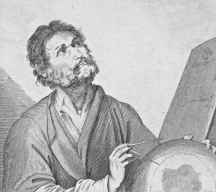 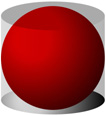 Discovered how to calculate the volume 		  of a sphere, and even wanted this 			  diagram on his tombstone.  He made so 		  much progress in this area that nothing 			  could be added for 18 centuries.

EUREKA (I have found it!) – Bouyancy

		  Developed Exponential system of writing 		  large numbers

Discovered the Law of the Lever
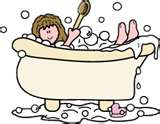 x2
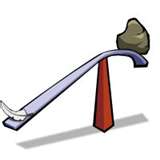 This statue in the National Museum in Naples, Italy, was widely claimed to be Archimedes. 
It is actually a bust of Archidamos III, a third century BC king of Sparta
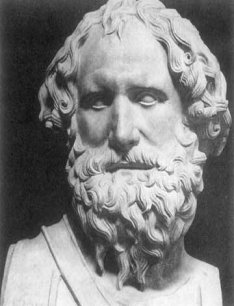 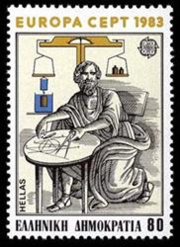 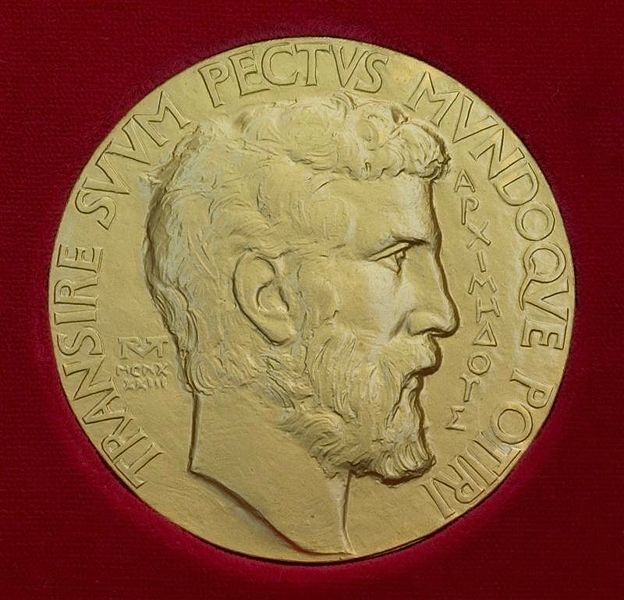 Italian postage stamp honoring Archimedes May 2, 1983Scott Catalogue Number 1559
Archimedes is commemorated on a 
Greek postage stamp from 1983.
The Fields Medal carries a portrait of Archimedes.
Archimedes water screw
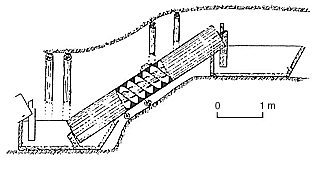 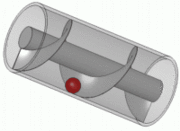 This is a pump, still used in many parts of the world.
A 1740 engraving of Archimedes planning the defenses of Syracuse. The Greek writing on his cap is
  

                                                      (Archimedes the geometer).
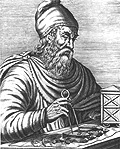 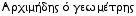 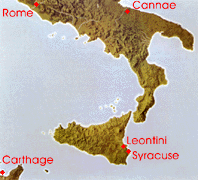 Archimedes designed many tools for defending Syracuse from invasion.  This is a model of how one of Archimedes
war gadgets may have worked.
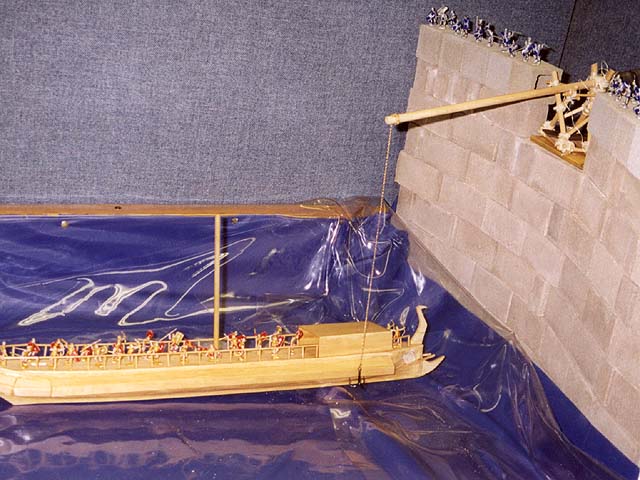 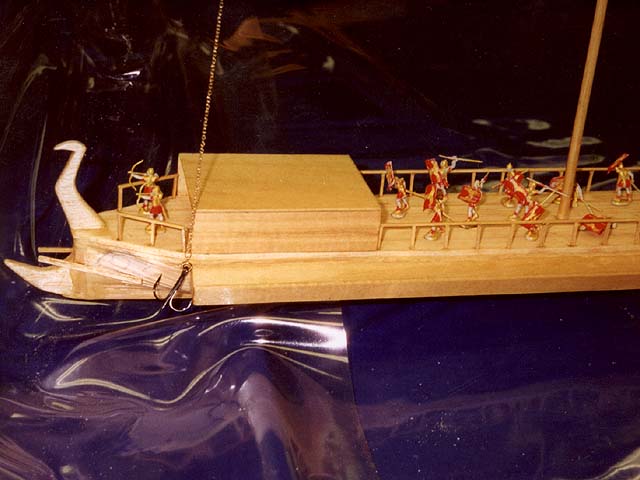 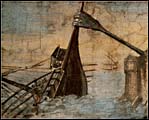 A detail of a wall painting in the Stanzino delle Matematiche in the Galleria degli Uffizi in Florence, Italy.  Painted by Giulio Parigi (1571-1635) in the years 1599-1600.
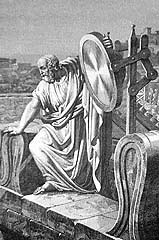 Burning Mirror
Archimedes used mirrors to reflect and intensify the sun, causing the ships to catch on fire.
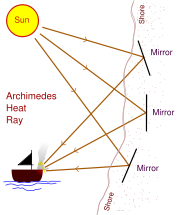 Wall painting from the Stanzino delle Matematiche in the Galleria degli Uffizi (Florence, Italy). Painted by Giulio Parigi (1571-1635) in the years 1599-1600.
Give me a place to stand and I will move the earth
Engraving fromMechanics MagazineLondon, 1824
The Law of the Lever
w2
w1
d1
d2
fulcrum
w1 x d1 = w2 x d2
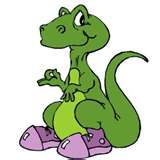 400 pounds
?
8 feet
2 feet
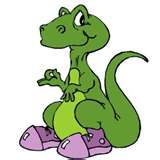 400 pounds
?
5 feet
5 feet
w1 x d1 = w2 x d2
w1 x 5 = 400 x 5
w1 = 400
w1 x d1 = w2 x d2
w1 x 8 = 400 x 2
w1 = 100
Lever ProblemsNow it is your turn
How long would the lever need to be so that you can lift a 20 ton dinosaur?  Place the dinosaur 10 feet from the fulcrum and pretend you weigh 100 pounds.

How long would the lever need to be so that you can lift a team of 10 football players (weighing 200 pounds each)? Use the same set-up as above.

How long would the lever need to be so that you can lift a lifetime supply of candy bars?  Estimate that you can eat 2 pounds of candy each week for 70 years.  Use the same set-up as above.
The death of Archimedes depicted on a Roman floor mosaic
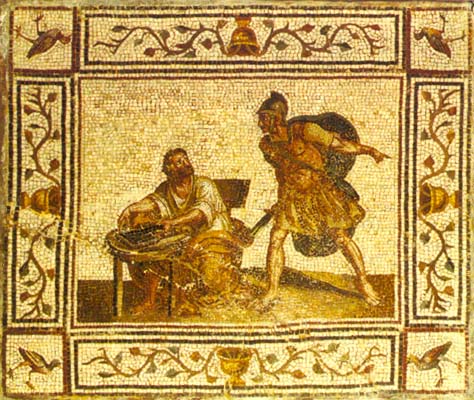 This powerpoint was kindly donated to www.worldofteaching.com




http://www.worldofteaching.com is home to over a thousand powerpoints submitted by teachers. This is a completely free site and requires no registration. Please visit and I hope it will help in your teaching.